Providing Universal Access - Bridging the Digital Divide
Cheryl Pruitt
Accessible Technology Director
California State University, Office of the Chancellor
Agenda
What is Accessibility?
Three approaches to implementing accessibility
Systemwide approach - formal
Campus wide approach - formal
Grassroots - informal
Legal
Neglecting Accessibility... A Closer Look
Risk
Defense
Who are you?
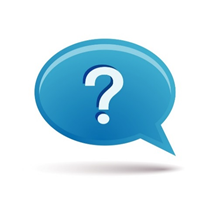 System Administrator
Campus Administrator
Faculty 
Staff
Legislator
Anybody else?
Digital Divide
[Speaker Notes: Although there are other aspects of the digital divide that preclude people from participating in the digital world, digital accessibility is often overlooked.
There are the socio-economic implications of the digital divide but At its core, digital accessibility means ensuring that web and mobile content is available to and usable by everyone. The absence of digital accessibility leaves far too many people with disabilities out of the digital age.  

Give some examples of how the digital divide can be deepened by LMS – can’t get through the door – then inaccessible docs and media in the LMS
Lets start with what ICT Information Technology is All the web pages and web applications associated with your campus, all electronic documents, all multimedia i.e. video and audio, all IT products the campus buys.]
Functional Definition of Accessibility
Provides student the opportunity to:
Acquire the same information 
Engage in the same interactions
Enjoy the same services

UDL On Campus: Legal Obligations for Accessibility
[Speaker Notes: Provides student the opportunity to:
Acquire the same information 
Engage in the same interactions
Enjoy the same services]
US Department of Justice
Obtain the same result
To gain the same benefit
or have the same opportunity to reach the same level of achievement as persons without disabilities 
Food for thought: 
Department questions whether alternative means would be likely to provide an equal degree of access
Americans with Disabilities Act Title II Regulations
[Speaker Notes: Obtain the same result
To gain the same benefit
or have the same opportunity to reach the same level of achievement as persons without disabilities 
Food for thought: 
Department questions whether alternative means would be likely to provide an equal degree of access
Proactive vs Reactive

DOJ and OCR 
Look for Higher Education to have built in methods to
share accessibility information broadly across campus 
Broad communication of policy and how to get achieve it
Accessibility planning including when and how forward movement is made 
Role based training
Sustainable practices ( documented , repeatable, scalable) 
Automated accessibility Web compliance scanning
Manual accessibility evaluation 
Resources to support policy and practices]
Accessibility is a civil right
Rehabilitation Act of 1973, Section 504
Americans with Disabilities Act (ADA, 1990)
Campus violations can result in charges of discriminatory practices by the Office of Civil Rights (OCR).
Get buy-in from faculty, staff, and administration on the importance of accessibility as a civil right
[Speaker Notes: Image: http://3.bp.blogspot.com/-nmdEP0rWtaE/VnSatfKLTsI/AAAAAAAAEKM/YaFsFmStNL4/s1600/Civil%2BRights%2Bin%2BFamily%2BLaw%2BFlorida%2B-%2B2015.png

Accessibility as a Civil Right
https://er.educause.edu/articles/2016/1/accessibility-as-a-civil-right]
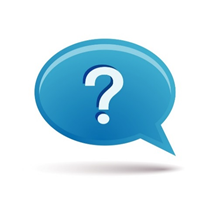 Are you familiar with the services offered by your campus Disability Resources Office?
Systemwide  Approach
Formal
Capability Maturity Model: 25 Goals & 150+ Success Indicators
Continuous Business Process Improvement with
 Strong Executive Support
ATI Framework
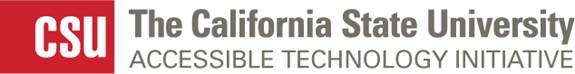 [Speaker Notes: Cheryl – ATI was established to support campuses in their accessibility effort after the system had 5 OCR complaints and a class action suit. We have working on this for 10 years.

CSU ATI Framework:
Image depicts

Over arching policy encompassing the CSU strategies, goals, priorities and implementation approach. 
The implementation approach requires strong executive support and is built on a capability maturity model that articulates a set of success indicators for each goal 
Success Indicators: are the business processes and procedures that must be implemented or improved to accomplish the goals. Progress is measured by a set of status levels.

Implementation cycle – yearly campuses
Plan – Each campus establishes a plan based on priorities such as impact and capacity to guide their work on Success Indicators. 
Working the Plan - the ATI team organizes projects to address specific high impact Success Indicators. These projects are collaborative efforts across our campuses that produce deliverables that can be adopted and adapted by individual campus. Each campus works on their own projects and adopts systemwide deliverables as needed.
Measuring Progress - ATI Annual Reports that cover all the goals and success Indictors measured by status level  are submitted by each campus. Campuses provide evidence for the status level measurement they apply to each status level. Systemwide Aggregate reports are compiled from the individual campus reports.

 Systemwide audit office includes ATI in the auditable areas for CSU Campuses. They use the Goals/Success Indicators/Status levels as part of the audit process – campuses are required to show proof of progress. Audit also verifies that each campus is updating the campus plan.

CSU policy, assessment tools, and links to web resources are located at: http://teachingcommons.cdl.edu/access/policy/index.shtml]
Cultural of Inclusivity
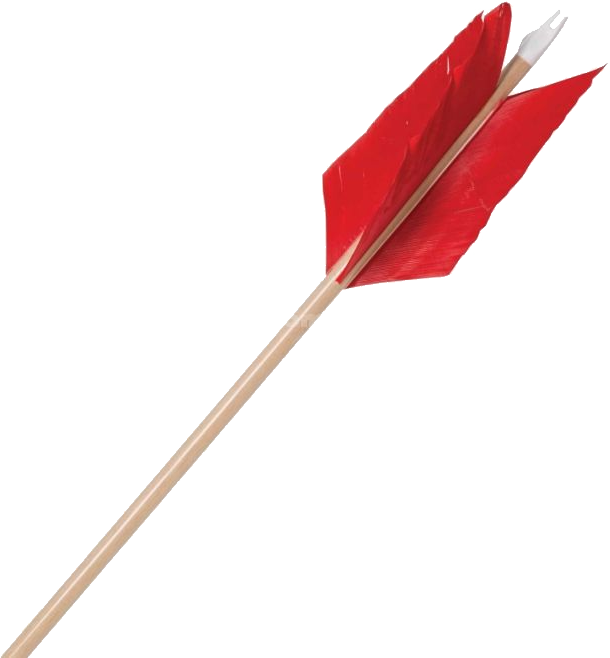 [Speaker Notes: The target for campus communities is inclusivity based on Universal Design Principles, 
bound by legislation and technology standards, 
monitored by OCR and framed by the ATI maturity model.   
We are reengineering campus and systemwide business processes to include tasks that support this inclusivity. Additionally, a cultural change will be necessary to fully implement campus IT accessibility – we need to change the way we think about the resources we create and buy.

The ATI Maturity Model goals and success indicators helps us focus on what needs to change and how we measure process in achieving the goals. Our overall ATI framework helps us organize this large endeavor]
Benefits of systemwide approach
[Speaker Notes: Executive Support talked about on the last slide
Collaboration – Communities of Practice

http://1.bp.blogspot.com/-WAD8d7mq6gE/UhJBSvb34mI/AAAAAAAACyY/OvYX8ClK43M/s1600/dollar-signs1.jpg   Dollar sign]
Campus Approach
Formal
Create a Universal Access Framework
[Speaker Notes: Cheryl Intro slide into next section

Executive Support

Build on existing Frameworks – CSU Maturity Model, Goals project, UDL, 
Integrating accessibility into existing course redesign efforts Quality Matters, Quality online Teaching and Learning
Using existing web resources
Request tools to help you create accessible learning materials
Request services to help with complex learning materials]
With Some Funding…
[Speaker Notes: Cheryl
CommonLook
Autosync
AIMHub
Ally
Sensus Access
CommonLook]
Campus Accessibility Program
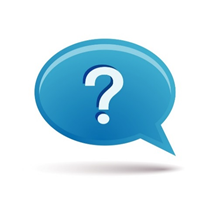 Does your campus have a formal accessibility program?
The Informal Approach
Informal Approach: Grassroots
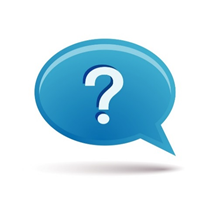 Are you an accessibility champion?
Does your campus have a grassroots accessibility effort?
Grassroots Approach
You can make a difference!
[Speaker Notes: ECAR Study of Undergraduate Students and Information Technology, 2018
First year to include  students with learning and physical disabilities on how their institutions respond to their technology, accessibility, and academic needs
The report pointed out that there is a lot room for improvement]
Universal Design for Learning (UDL)
[Speaker Notes: Help students engage with your course and communicate what they learn.
EDUCAUSE ECAR Study of Undergraduate Students and Information Technology, 2018
First year to include  students with learning and physical disabilities on how their institutions respond to their technology, accessibility, and academic needs
The report pointed out that there is a lot room for improvement – one recommendation is something that everyone could do right now
Eliminate classroom bans of student devices important to their success. 
Classroom device bans have the potential to indiscriminately undermine students who may disproportionately rely on them, creating unnecessary (and possibly illegal) obstacles for those who may need them the most. 
Provide multiple means of representation text, audio, and visual information – apply accessibility guidelines to the content you create
http://udloncampus.cast.org/page/policy_legal
Multiple means of action and expression EDUCAUSE ECAR Study
WCAG 2.0 POUR PRINCIPLES
Perceivable
Information and user interface components must be presentable to users in ways they can perceive.
Provide text alternatives for any non-text content
Make it easier for users to see and hear content including separating foreground from background.
Operable
User interface components and navigation must be operable.
Make all functionality available via a keyboard.
Provide ways to help users navigate, find content, and determine where they are within content.
Understandable
Information and the operation of user interface must be understandable.
Make text content readable and understandable.
Make web pages appear and operate in predictable ways.
Robust
Content is robust enough that it can be interpreted reliably by a wide variety of user agents, including assistive technologies.
Maximize compatibility with current and future user agents, including assistive technologies.]
Open Educational Resources
[Speaker Notes: Merlot II – Gives opportunity for resource contributor to add accessibility information.
https://www.merlot.org/merlot/index.htm  MERLOT II – Multimedia Educational Resources for Learning and Online Teaching
Cool4ED – approximately 150 books reviewed for accessibility – accessibility reviews available
Skills Common – attempt to share accessibility info – contributors supplied a list of accessibility – the content experts were encouraged to add accessibility info about submission and resources
http://www.cool4ed.org/
http://www.collegeopentextbooks.org/textbook-listings/accessibility-reviews
listings/accessibility-reviews

SkillsCommons – how to describe this
http://support.taaccct.org/ada-requirements/

Guides for access word, pdf

 guide for access
Skills Common – attempt to share accessibility info – contributors supplied a list of accessibility – the content experts were encouraged to add accessibility info about submission and resources]
Free Training Resources
[Speaker Notes: Cheryl
Universal Design/Accessibility Recommendations for Online Course Materials
CSU Captioning Guidelines
Accessible Syllabus information
Quality Matters – Standard 8 – expanded accessibility information

Word and PDF accessibility training resources
MS Word, and Adobe Cheat Sheets
IT Accessibility Checklist
MS Word and Adobe training

http://ncdae.org/resources/cheatsheets/
NCDAE= The National Center on Disability and Access to Education

Universal Design/Accessibility Recommendations
 Online Course Materials
SkillsCommons
http://support.taaccct.org/ada-requirements/]
What can you do, now?
Make sure that web applications are  keyboard operable
Scan learning materials into text not images
Structure documents properly
Don’t ban student devices important to their success
Caption videos
Encourage your campus to implement a formal campus wide accessibility effort.
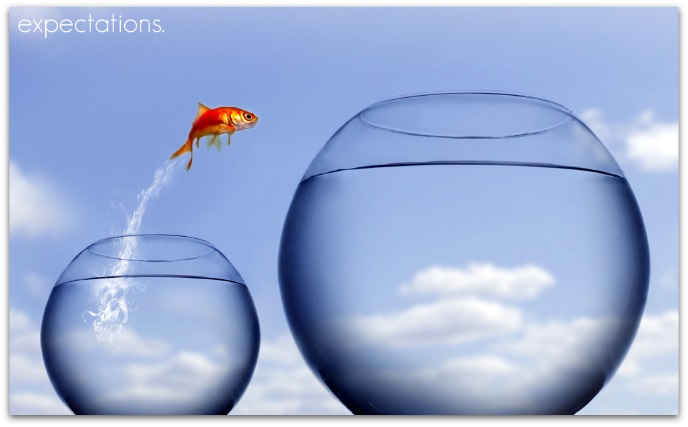 [Speaker Notes: Image attribution: http://mainstreetmix.com/why-you-should-have-high-expectations-of-those-you-influence/

http://www.pcc.edu/resources/instructional-support/access/Standard8rubric.html   Portland Community College Quality Matters Rubric Standard 8

Framing your efforts as a diversity and inclusion strategy helps avoid counterarguments like "when we do get someone like X, we can have them use Y instead." It is far better to be inclusive in your instructional design and follow the principles of Universal Design for Learning — and it is the only way to fully benefit from diversity in the classroom. 
http://www.cast.org/our-work/about-udl.html#.XKgxE1U_mRs]
Ask yourself: Am I including all my students?
[Speaker Notes: Cheryl
Image:
A professor seated at a desk, addressing a crow, monkey, penguin, elephant, goldfish, seal, and dog. The professor states, “For a fair selection everybody has to take the same exam. Please climb that tree.”]
Legal
What are the risks?
Neglecting Accessibility... A Closer Look
Office of Civil Rights (OCR) complaints 
Student complaint
Outsider complaint
Lawsuits
National Federation of the Blind
National Association of the Deaf
What is the risk?
One Activist Has Hundreds of Colleges Under the Gun to Fix Their Websites
A veteran disability-rights activist filed the lawsuits says she regards virtually any college as an easy target
Last count 2,000 complaints 
3 CSU Campuses received complaints
50 Colleges Hit With ADA Lawsuits 
Blind person visits career fair
Experienced barriers when he accessed colleges’ websites
Higher Ed Accessibility Lawsuits, Complaints, and Settlements
OCR complaints and resolutions
Lawsuits
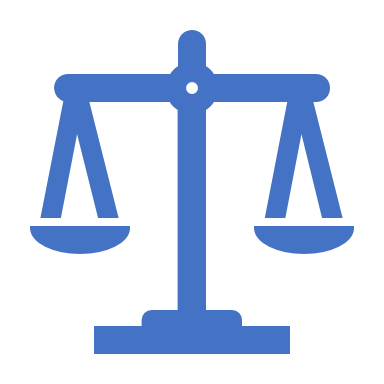 [Speaker Notes: One Activist Has Hundreds of Colleges Under the Gun to Fix Their Websites
https://www.chronicle.com/article/One-Activist-Has-Hundreds-of/240551

50 Colleges With ADA Lawsuits
https://www.insidehighered.com/news/2018/12/10/fifty-colleges-sued-barrage-ada-lawsuits-over-web-accessibility 

Higher Ed Accessibility Lawsuits, Complaints, and Settlements
http://www.d.umn.edu/~lcarlson/atteam/reports/litigation/lawsuits.html]
Protecting the Institution
Services to students with disabilities 
Effective Disability Resources Office 
Grassroots effort 
Will not protect the institution in the event of a complaint
Formal accessibility effort 
Executive support
Build sustainable change through business process re-engineering and by promoting cultural change
Support the effort with funding and staff
Document your efforts
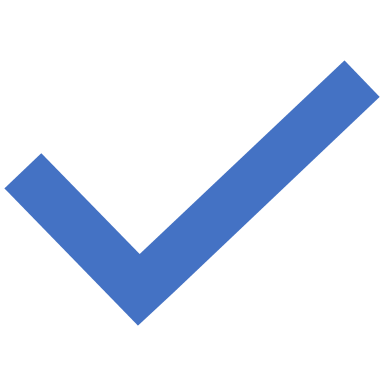 Questions
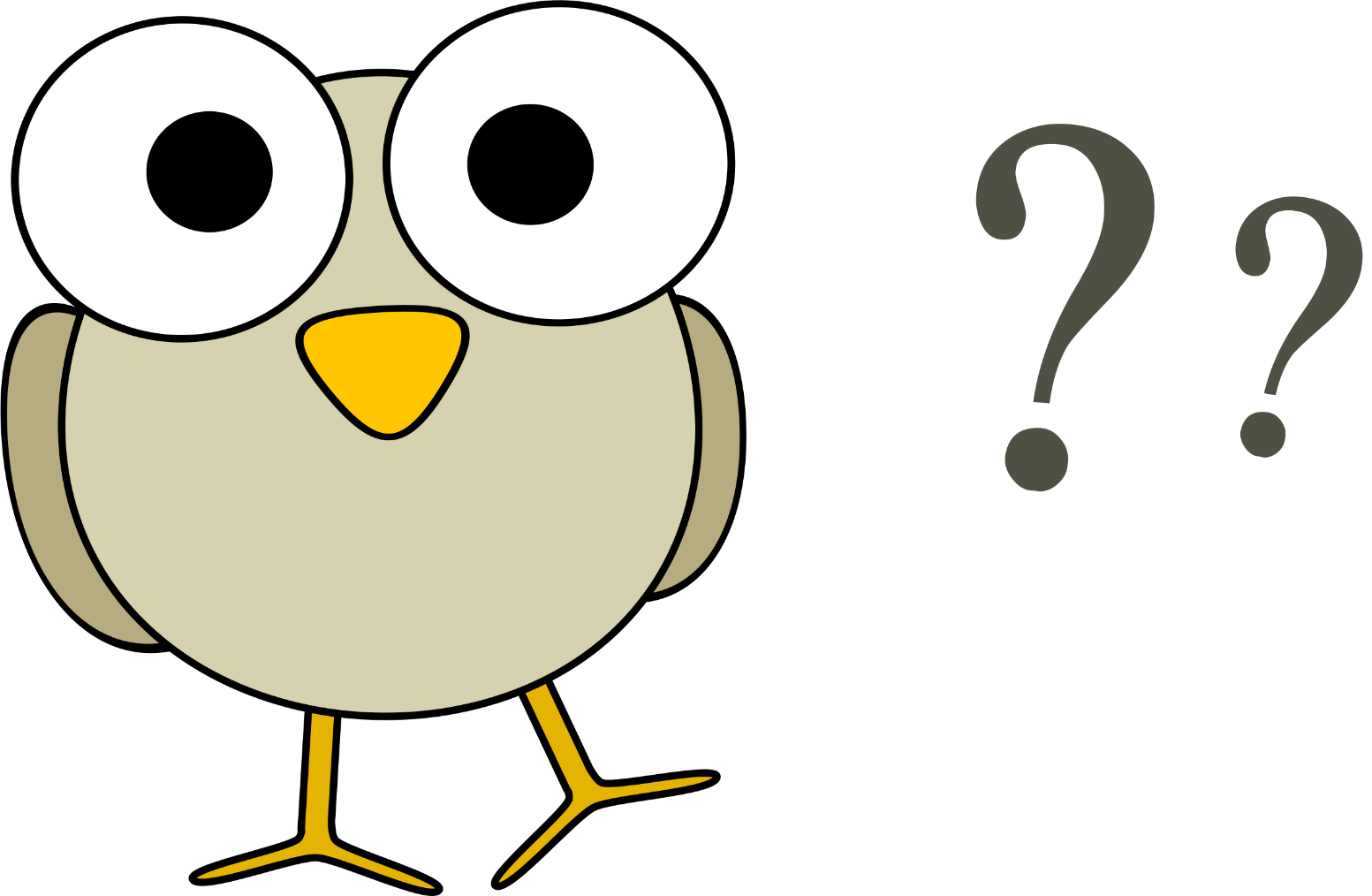 [Speaker Notes: Cute little owl with question marks from https://openclipart.org/detail/194097/grey-bird-with-question-marks]